#10 – How To Avoid being Crippled by Worry
How to avoid being crippled by worry - Matt 6:19-34
Don’t focus on things that have a short shelf life
	‘Do not store up for yourselves treasures on earth …’ v19
How to avoid being crippled by worry - Matt 6:19-34
Don’t focus on things that have a short shelf life
	‘Do not store up for yourselves treasures on earth …’ v19
They have no ultimate value - v19 
They tend to lead us away from God - v21! 
They enslave us - v24!
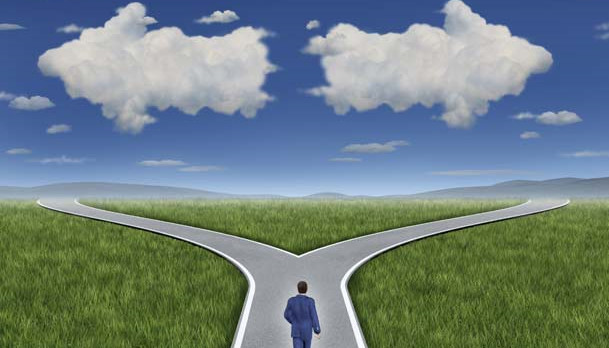 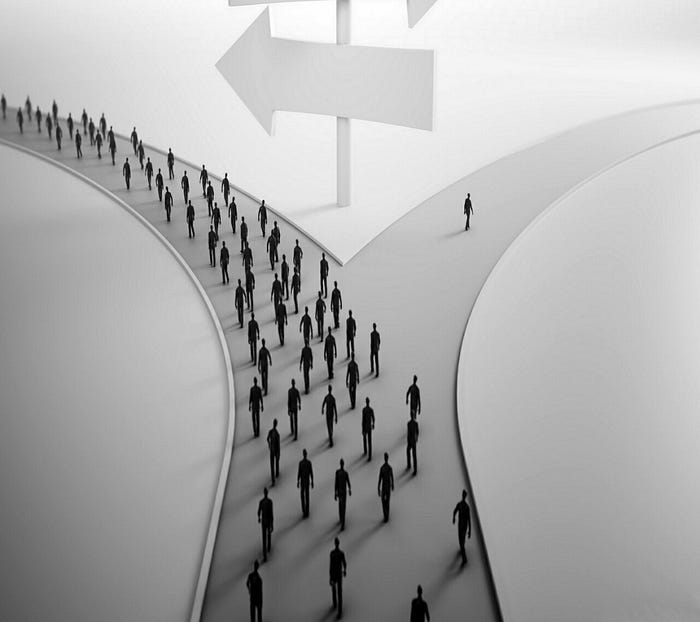 How to avoid being crippled by worry - Matt 6:19-34
Don’t focus on things that have a short shelf life
	‘Do not store up for yourselves treasures on earth …’ v19

Focus instead on the long term
	‘store up for yourselves treasures in heaven.’ v20
How to avoid being crippled by worry - Matt 6:19-34
Don’t focus on things that have a short shelf life
	‘Do not store up for yourselves treasures on earth …’ v19

Focus instead on the long term
	‘store up for yourselves treasures in heaven.’ v20 
invest in your own relationship with Jesus
invest in your relationships with people
invest in the spreading of the message of Jesus 
invest helping the poor, sick and lonely, etc.
How to avoid being crippled by worry - Matt 6:19-34
The Benefits of Long Term Investment! 
	‘Therefore do not worry’ v25 
The dividend of thinking long term is relief from worry now!
How to avoid being crippled by worry - Matt 6:19-34
The Benefits of Long Term Investment! 
	‘Therefore do not worry’ v25 
The dividend of thinking long term is relief from worry now! 

Reasons Jesus gives why we shouldn’t worry
How to avoid being crippled by worry - Matt 6:19-34
The Benefits of Long Term Investment! 
	‘Therefore do not worry’ v25 
The dividend of thinking long term is relief from worry now! 

Reasons Jesus gives why we shouldn’t worry 
To worry is to miss the point of life, 
		‘Is not LIFE more important than food and clothes?’ v25
How to avoid being crippled by worry - Matt 6:19-34
The Benefits of Long Term Investment! 
	‘Therefore do not worry’ v25 
The dividend of thinking long term is relief from worry now! 

Reasons Jesus gives why we shouldn’t worry 
To worry is to miss the point of life, 
		‘Is not LIFE more important than food and clothes?’ v25 
Worry is illogical, v26 
		God looks after the birds – and you are more important to him than them!
How to avoid being crippled by worry - Matt 6:19-34
The Benefits of Long Term Investment! 
	‘Therefore do not worry’ v25 
The dividend of thinking long term is relief from worry now! 

Reasons Jesus gives why we shouldn’t worry 
To worry is to miss the point of life, 
		‘Is not LIFE more important than food and clothes?’ v25 
Worry is illogical, v26 
		God looks after the birds – and you are more important to him than them! 
Worry is a waste of time - v27
‘Worry does not empty tomorrow of its sorrow, it empties today of its strength.’ 	    Corrie Ten Boom
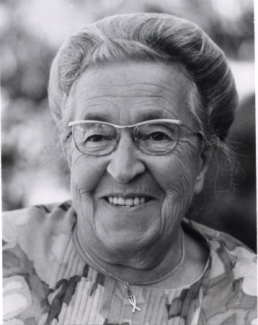 How to avoid being crippled by worry - Matt 6:19-34
The Short Term Benefits of Long Term Investment!  ‘Therefore do not worry’ v25
The dividend of thinking long term is relief from worry now! 

Reasons Jesus gives why we shouldn’t worry 
To worry is to miss the point of life - v25
Worry is illogical, v26 
Worry is a waste of time - v27 
Worry is incompatible with faith - v28-30
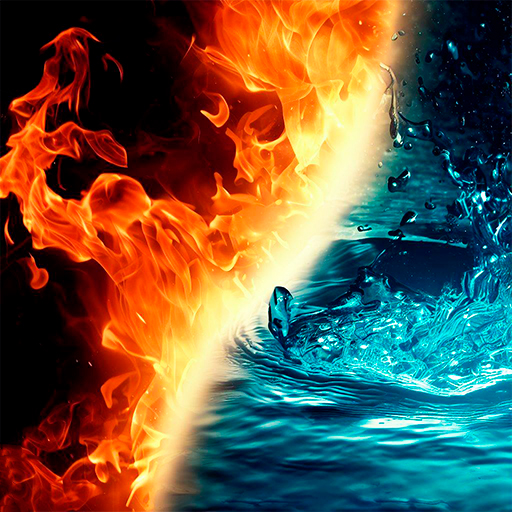 How to avoid being crippled by worry - Matt 6:19-34
The Short Term Benefits of Long Term Investment!  ‘Therefore do not worry’ v25
The dividend/benefit of thinking long term is relief from worry now! 

Reasons Jesus gives why we shouldn’t worry 
To worry is to miss the point of life - v25
Worry is illogical, v26 
Worry is a waste of time - v27 
Worry is incompatible with faith - v28-30 
Worry about ‘things’ is unchristian - v32! 
		‘the pagans run after these things’
How to avoid being crippled by worry - Matt 6:19-34
The Short Term Benefits of Long Term Investment!  ‘Therefore do not worry’ v25
The dividend/benefit of thinking long term is relief from worry now! 

Reasons Jesus gives why we shouldn’t worry 
To worry is to miss the point of life - v25
Worry is illogical, v26 
Worry is a waste of time - v27 
Worry is incompatible with faith - v28-30 
Worry is unchristian - v32! 
Worry is unnecessary - v33! 
		‘Seek first his kingdom and his righteousness and all these things will be given to you as well.’